MCB3421 2024
Class 2
Basics of Molecular Biology Intro to Protein Structure
For Honors Conversion and/or CURE
Please let us know ASAP, if you are interested in research accompanying MCB3421.  We are in the  collecting interesting genes for CURE projects.
The honors conversion request form now resides in a new place.  See https://honors.uconn.edu/honors-course-conversions/ for details
For the CURE Research Project
You will be assigned a gene that has been invaded by an intein (a type of self splicing selfish genetic element).  
You will characterize the invaded gene and the intein using tools we will also use in the computer lab sessions (data bank searches to find homologs, aligning invaded and uninvaded host genes, reconstructing the evolutionary history of host gene and intein). 
Questions that will be addressed:  Between which organisms was the intein transferred?  Is the intein invasion occurring in a geographically local environment?  Was the intein frequently lost and gained?
Progress will be discussed with the instructors via email, and during and after the weekly computer lab sessions.
Replication
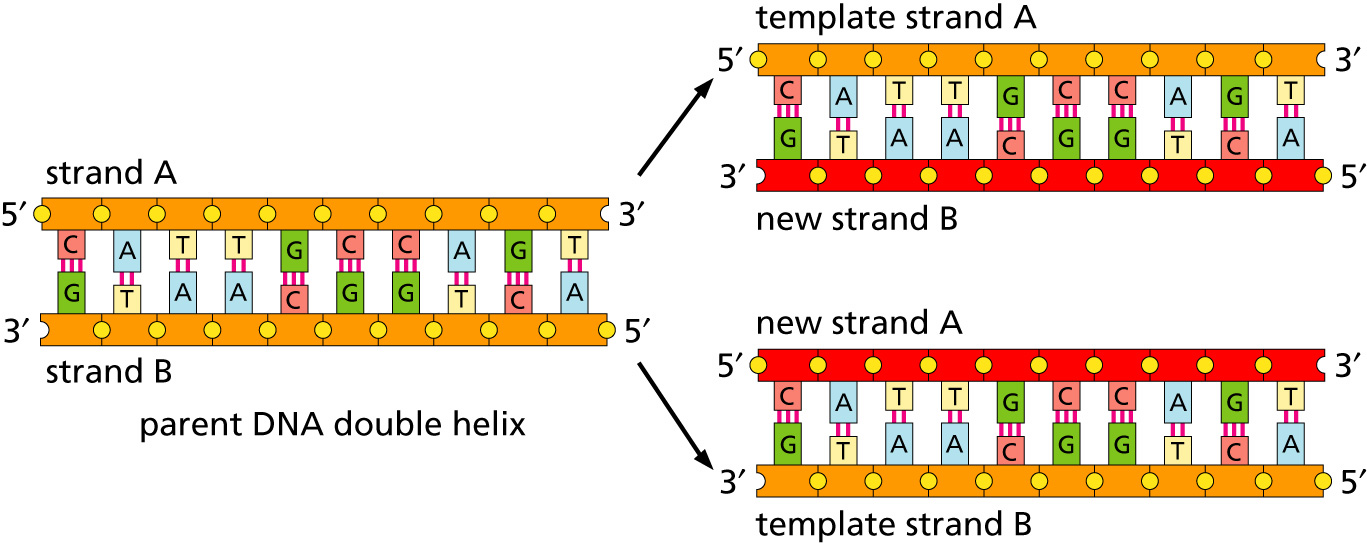 lagging and leading strand - strand bias  see Drew Barry’s animation at https://www.youtube.com/watch?v=7Hk9jct2ozY at 2.30 minutes
Replication
https://www.youtube.com/embed/X_tYrnv_o6A?start=60
Start at 1 minute stop at 2 minutes
Drew Berry
Transcription
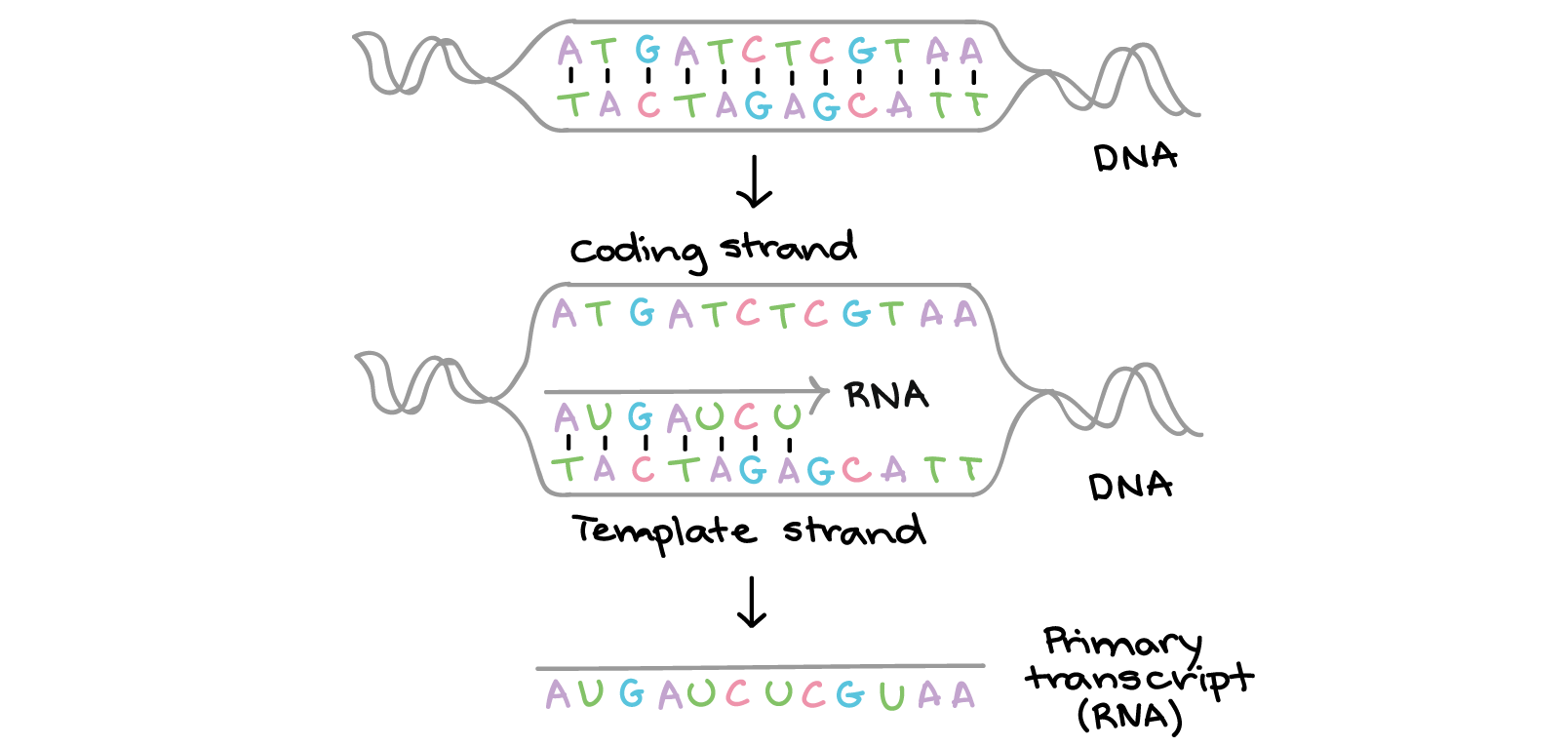 Khan Academy, www.khanacademy.org
Transcription
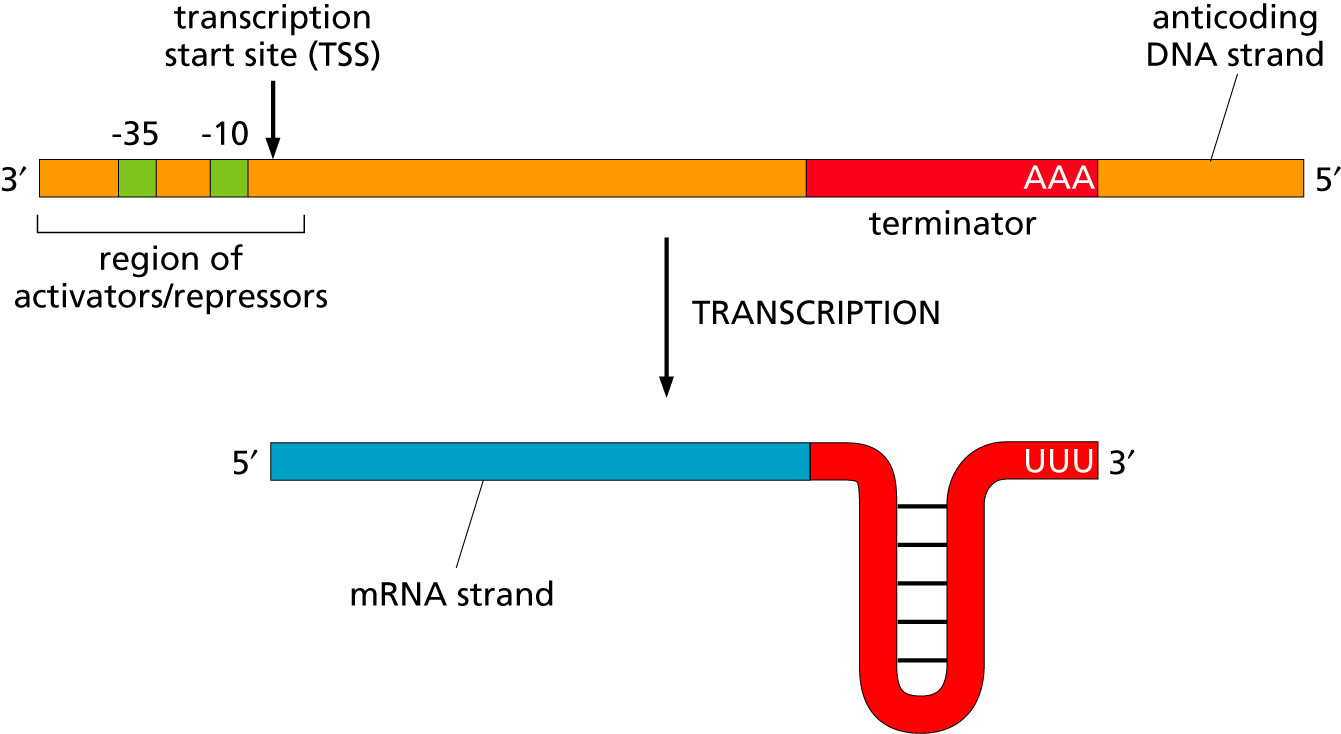 Bacteria





Eukaryotes
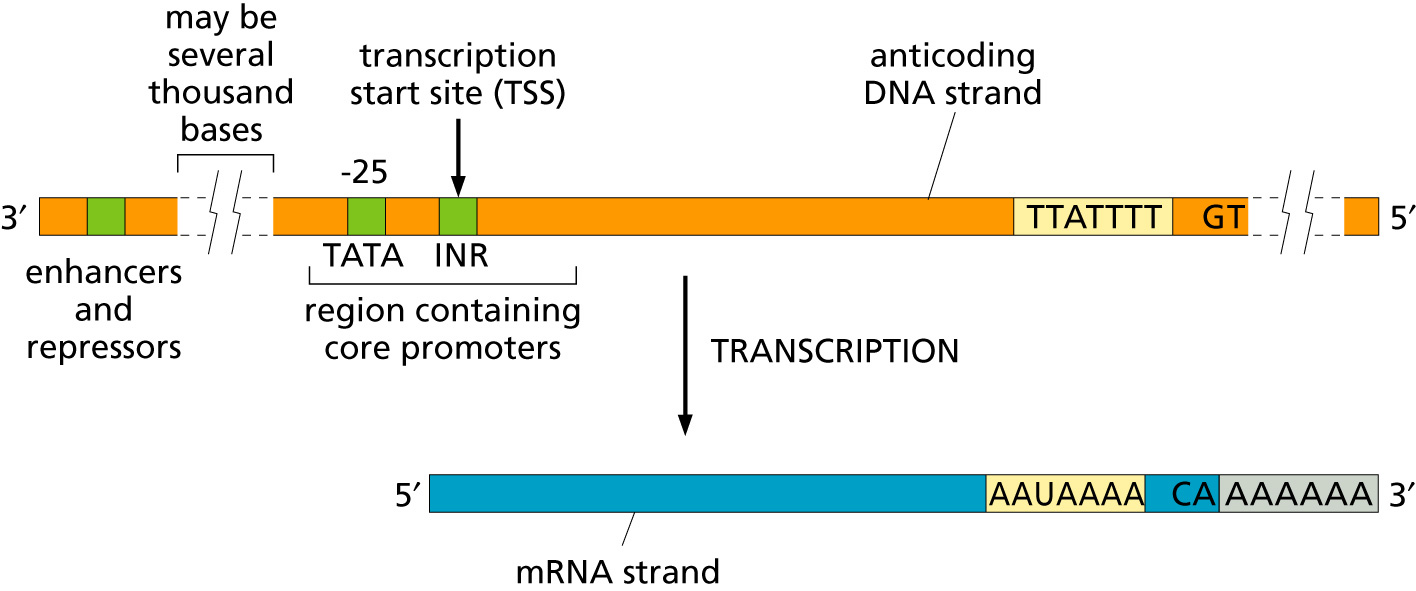 Transcription
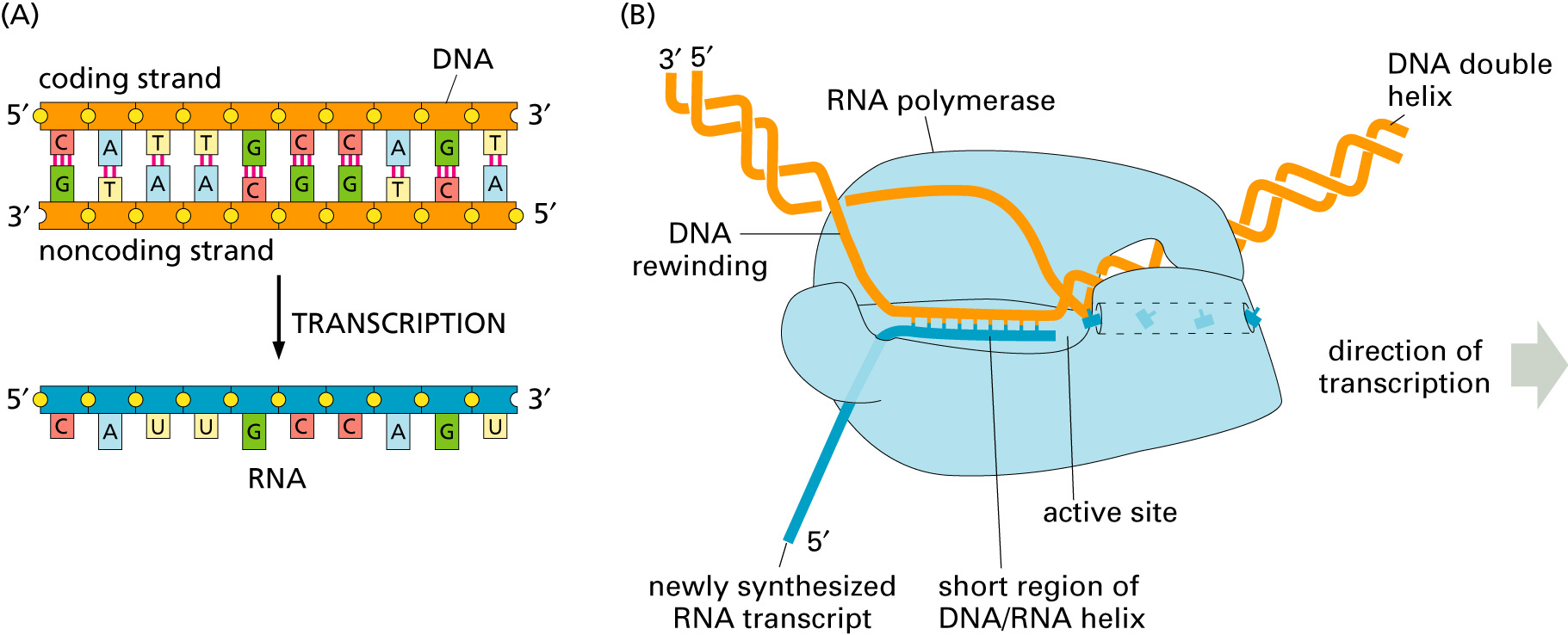 https://www.youtube.com/watch?v=xSQybiea2AA
Drew Berry
RNA processing
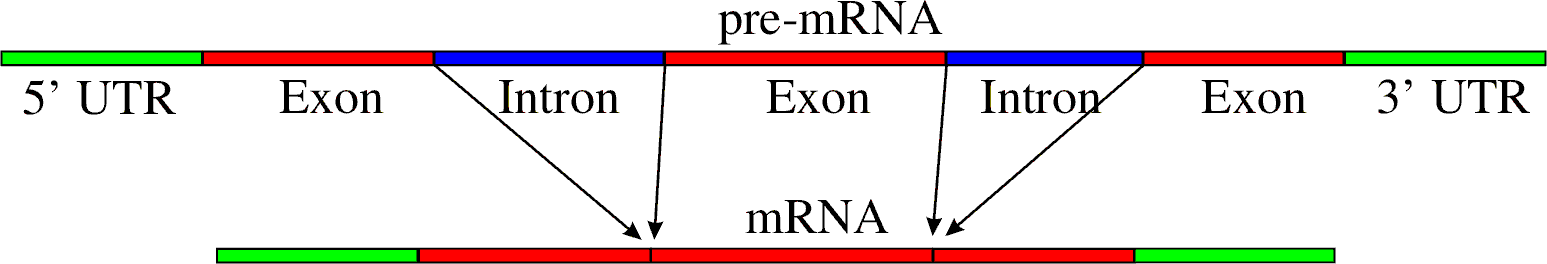 Simple illustration of a pre-mRNA, with introns (top). After the introns have been removed via splicing, the mature mRNA sequence is ready for translation (bottom).
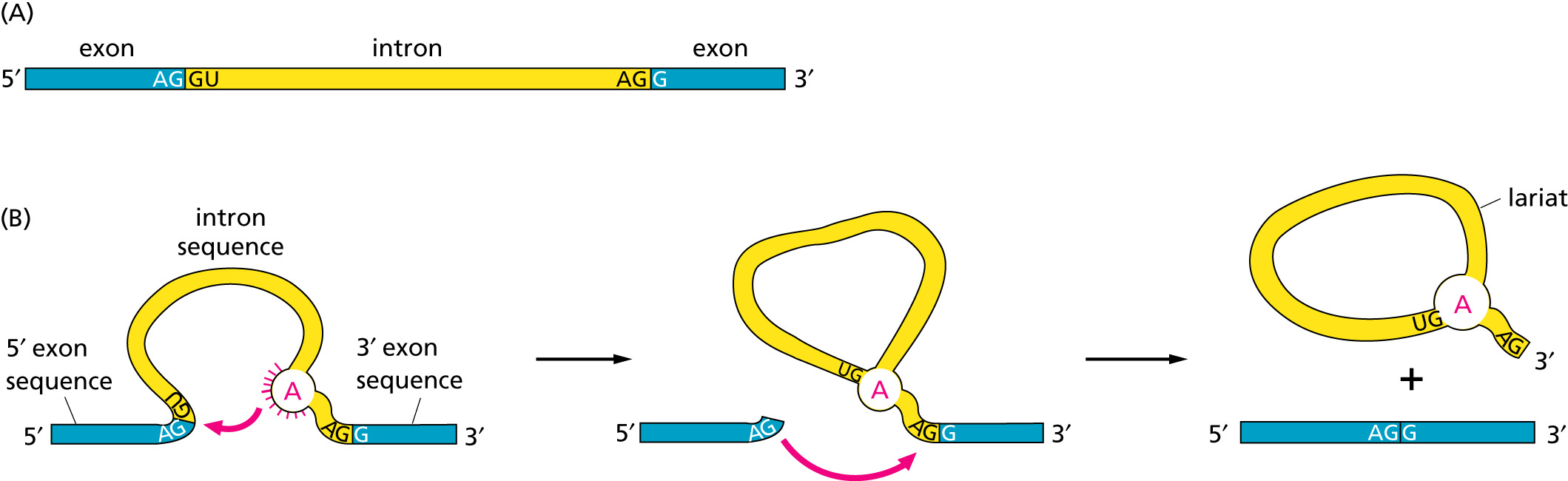 Intron types 
RNA can be the catalyst
Self-splicing introns
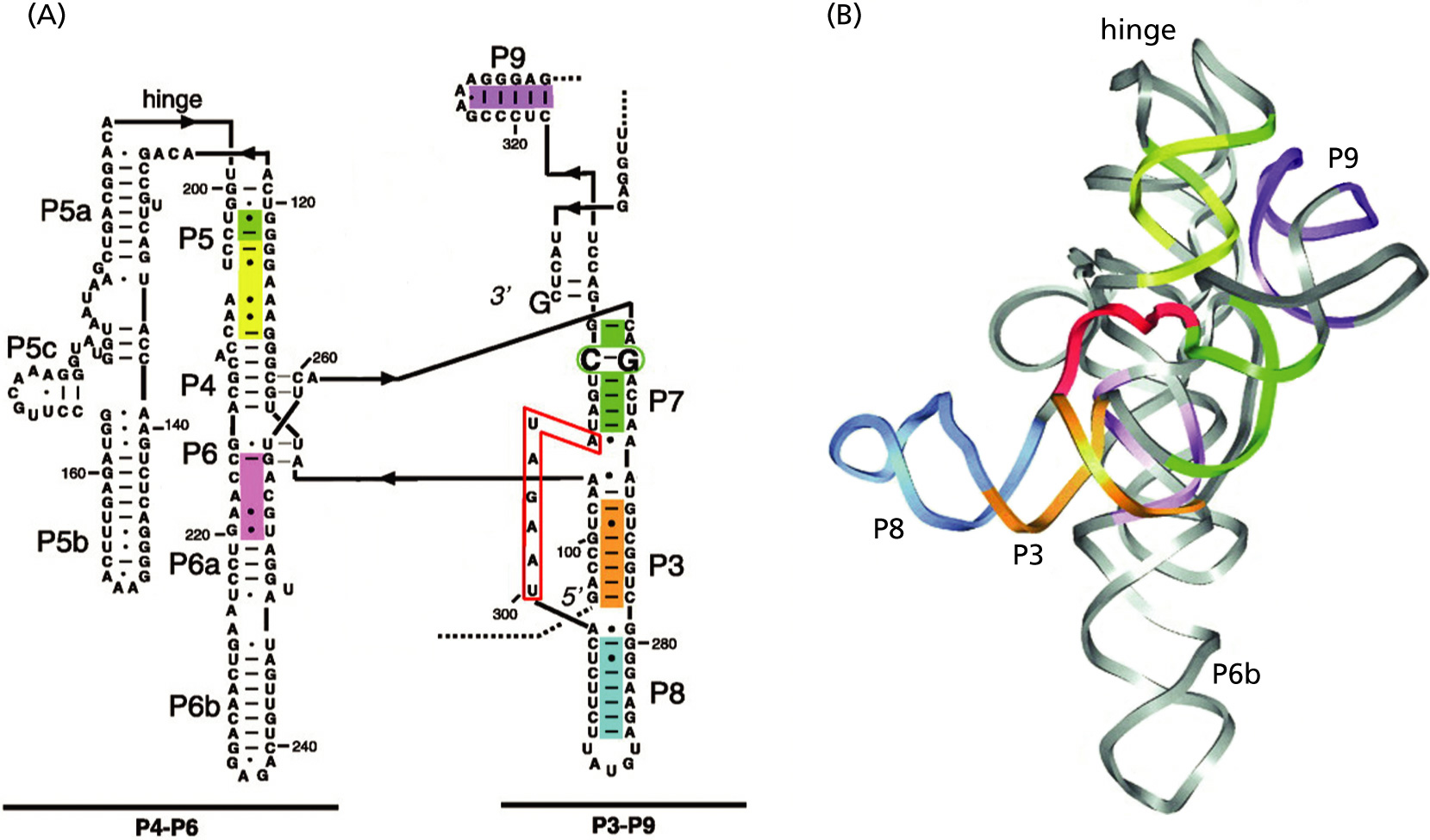 Group II intron
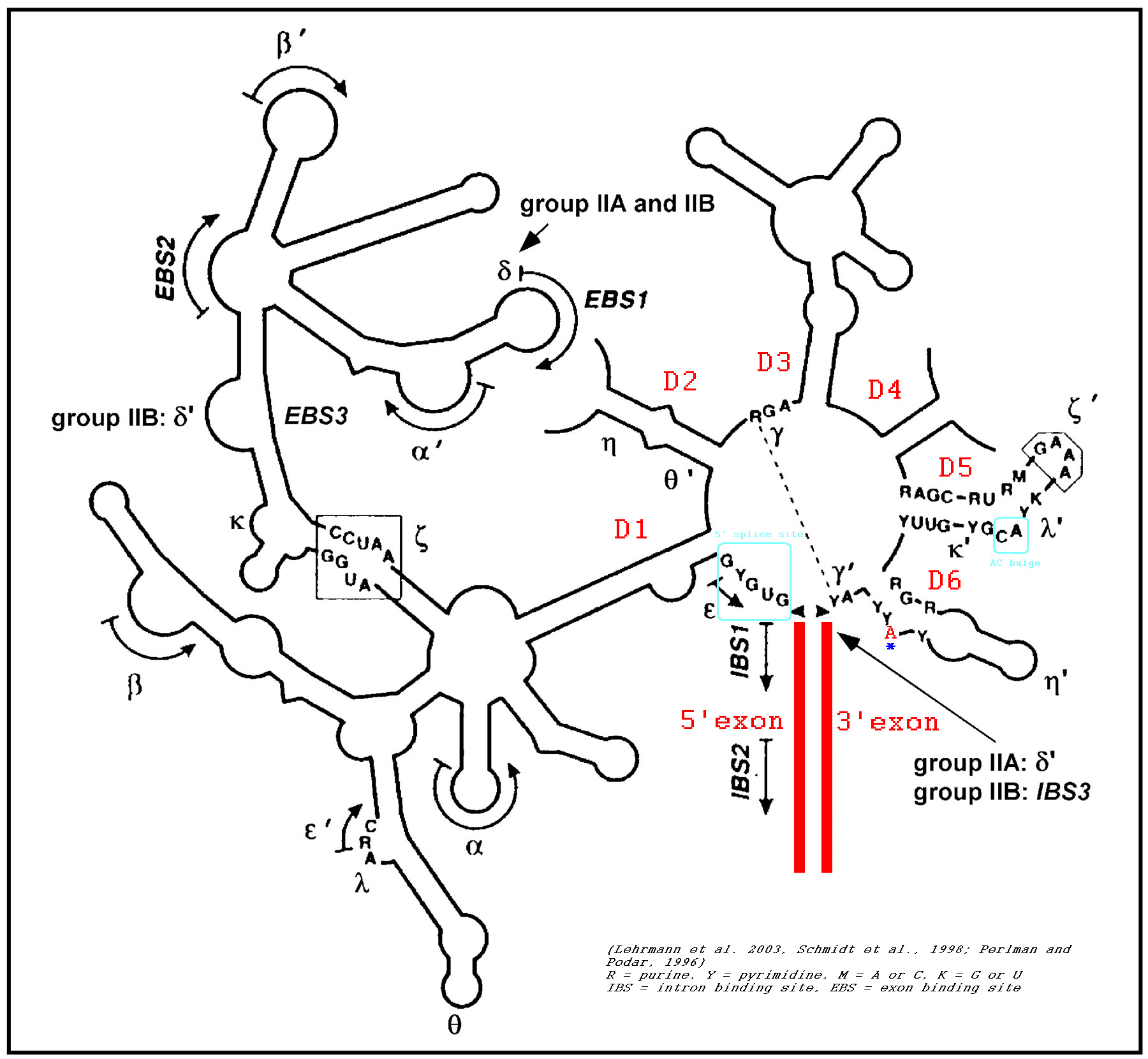 Translation
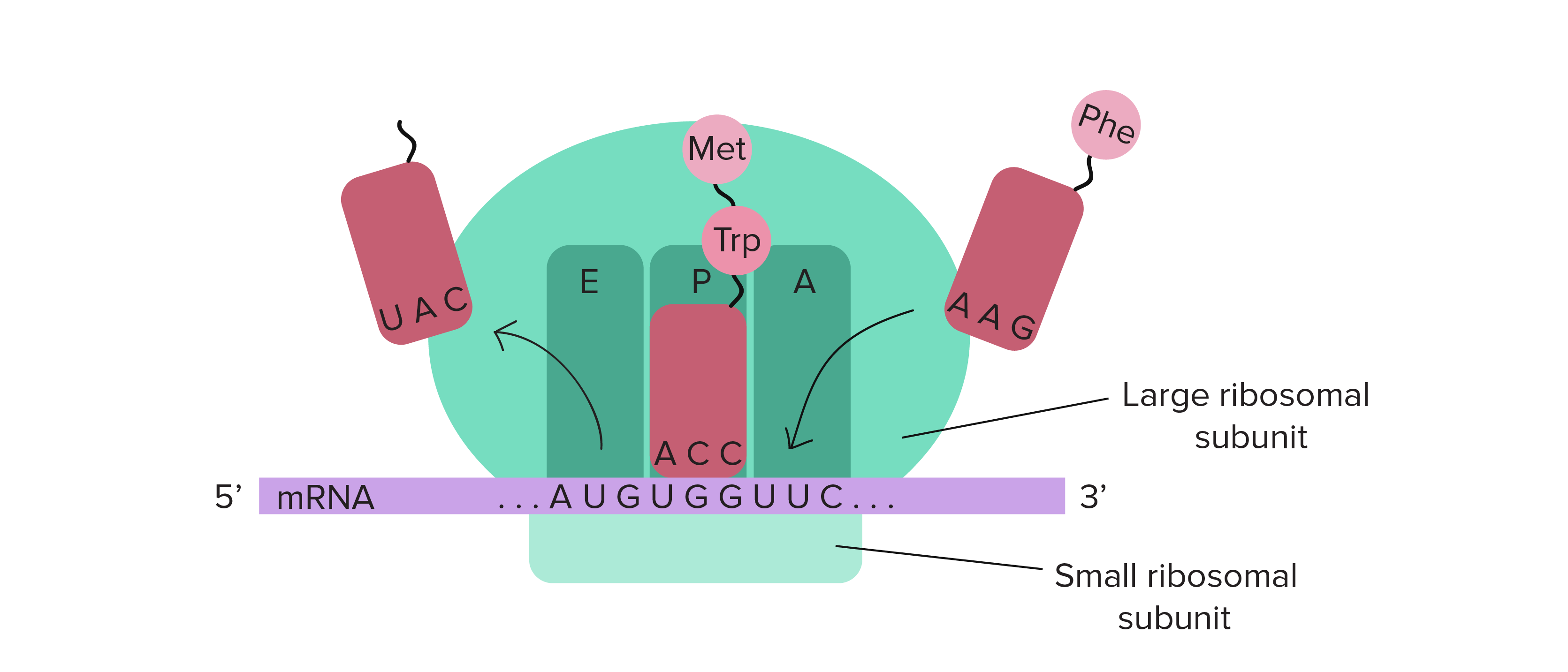 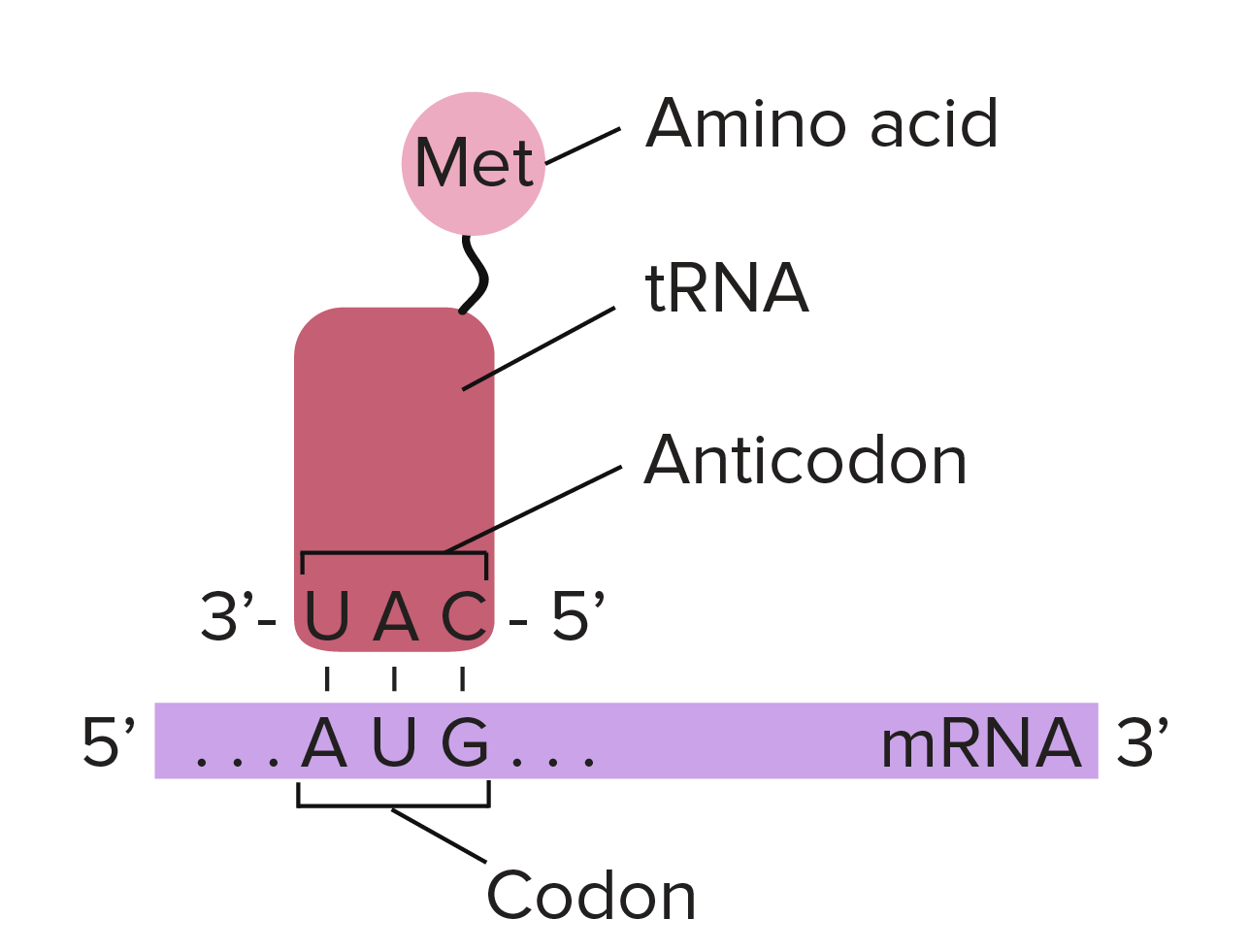 Group I Intron
Intein
Exon:            Intron:           ORF on Intron
Extein:              Intein Splicing Domain:           HE domain:
DNA
transcription
transcription
mRNA
or rRNA
translation
splicing
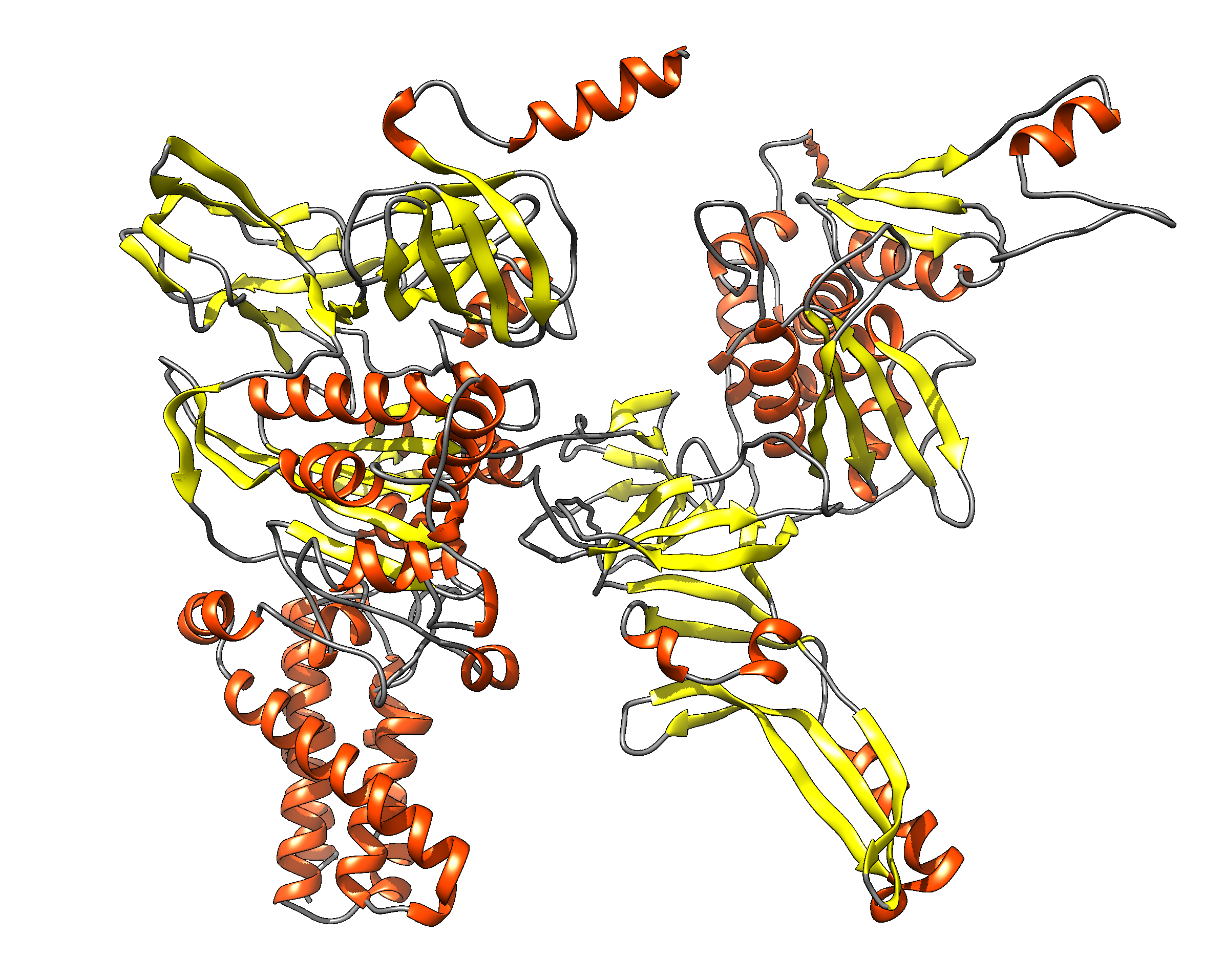 Exon
Intron with ORF
alpha fold prediction of Sce vma1 gene product
translation
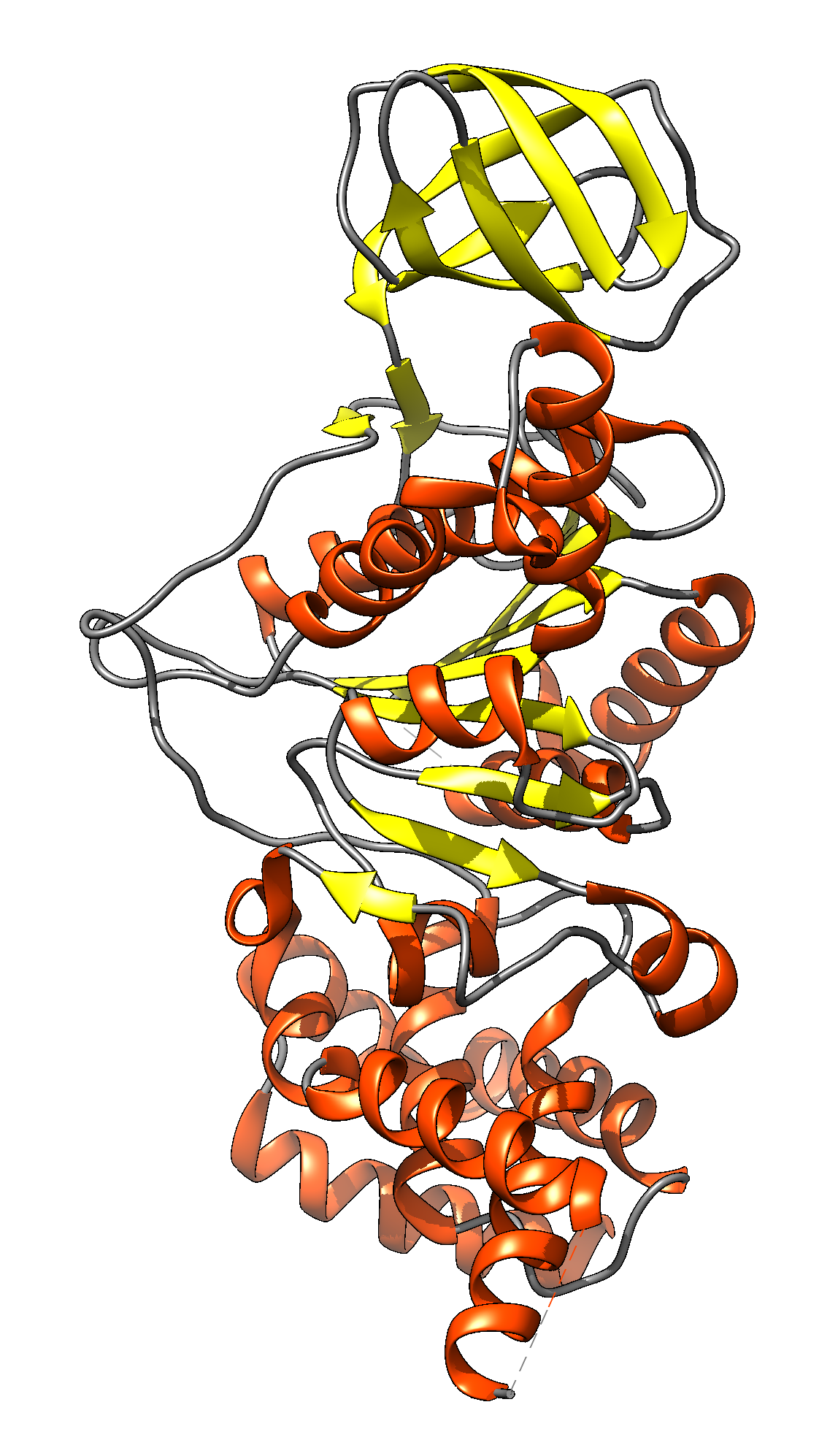 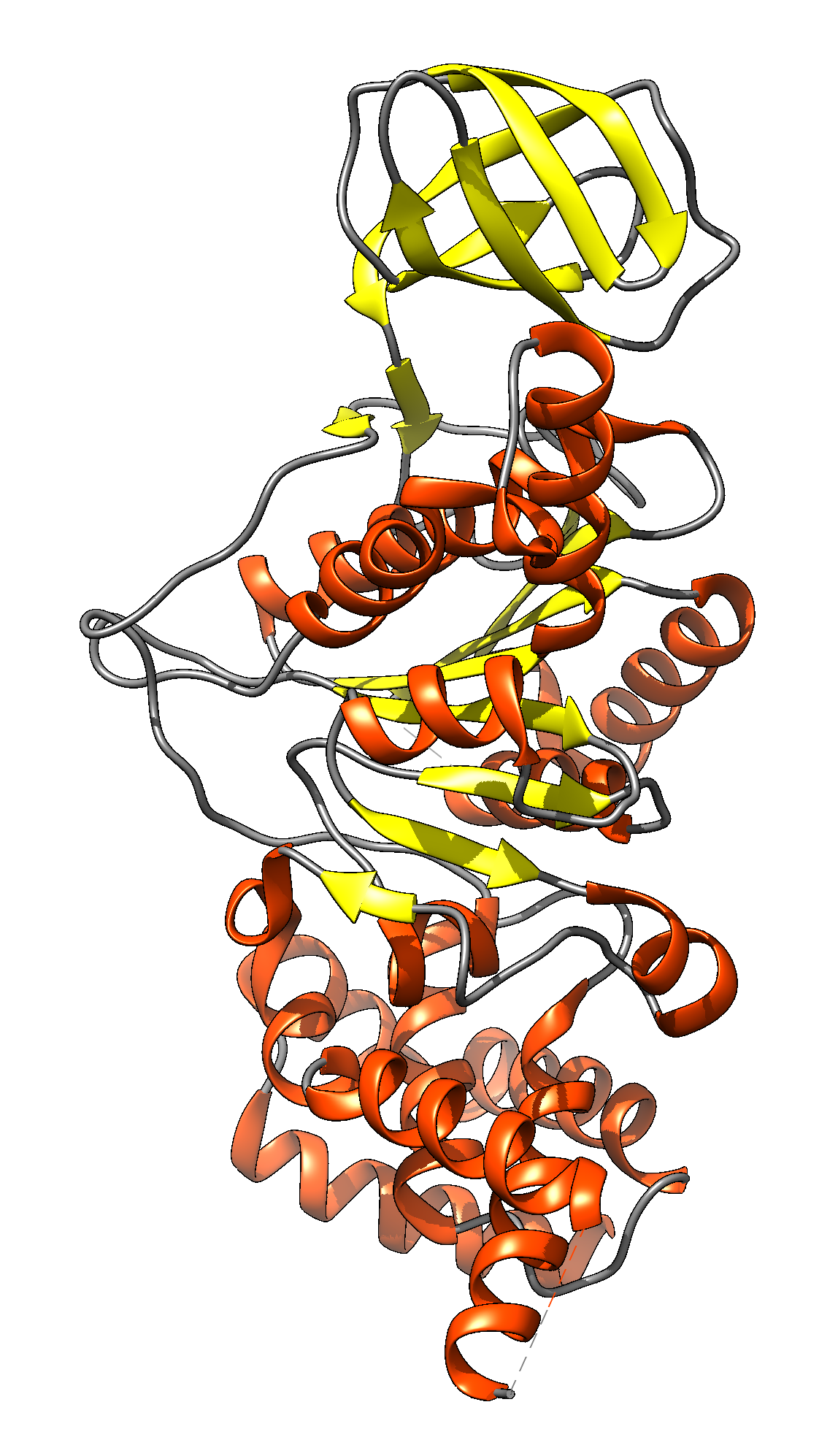 splicing
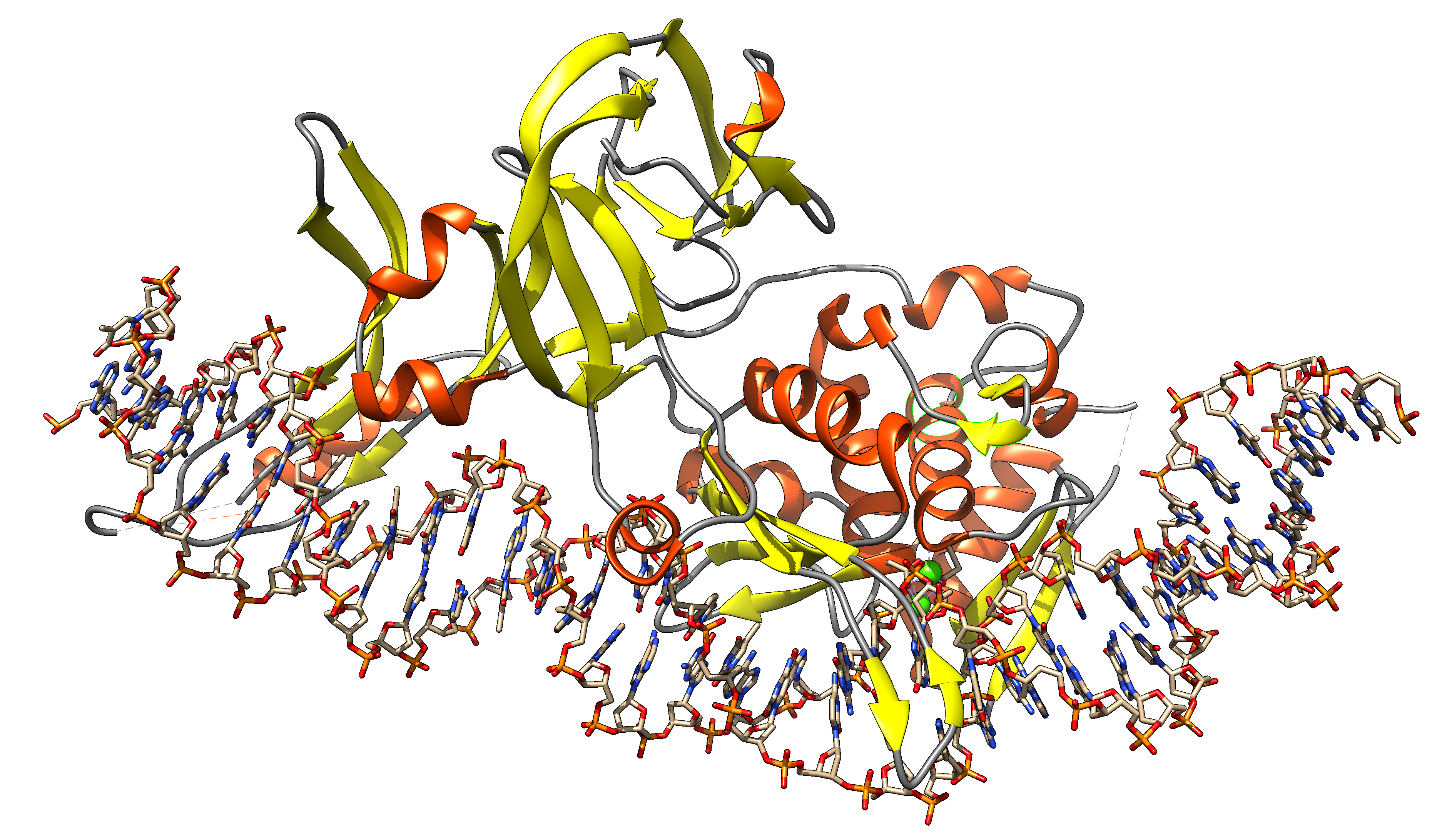 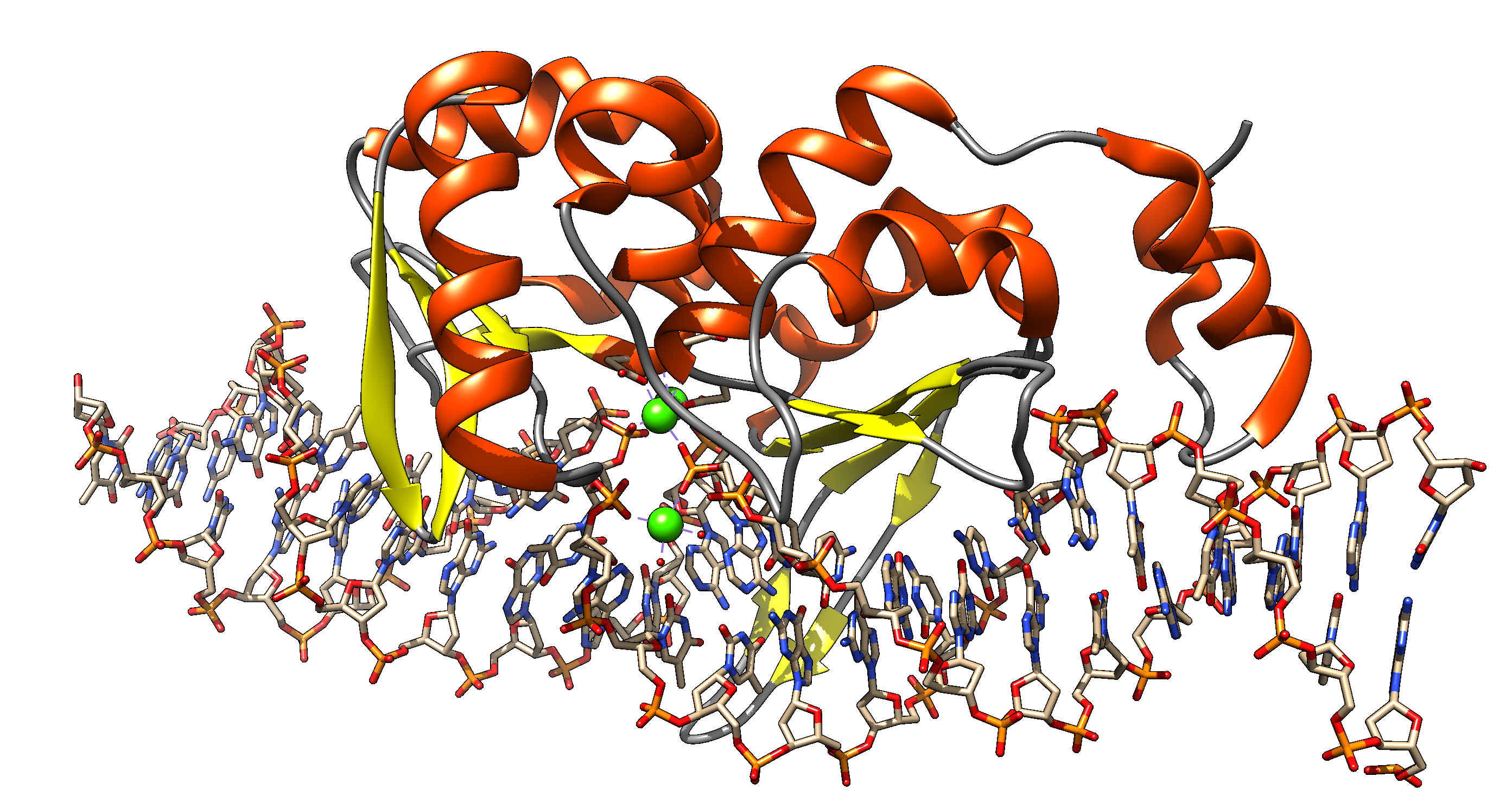 Protein
Homing Endonuclease
1LWS.pdb
functional protein
Intein with HE and 
Splicing domain
functional protein
[Speaker Notes: Structures F-ATPase chain A, SceI, https://alphafold.ebi.ac.uk/entry/P38078 and 1LWS]
https://www.youtube.com/watch?v=WkI_Vbwn14g
Drew Berry
Prokarotic Gene Organization
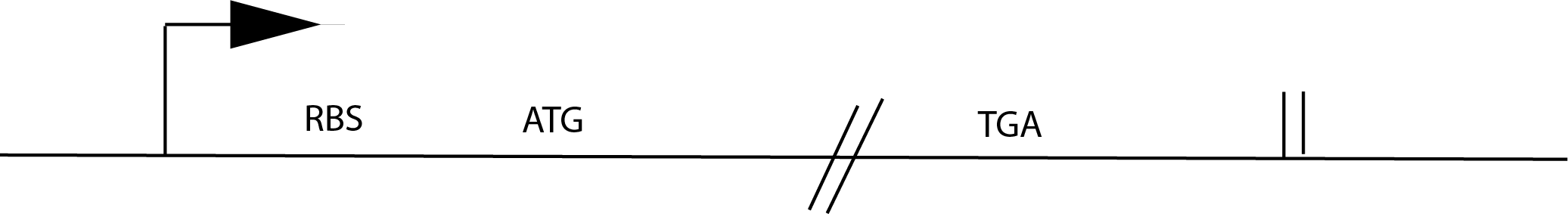 Operon Organization
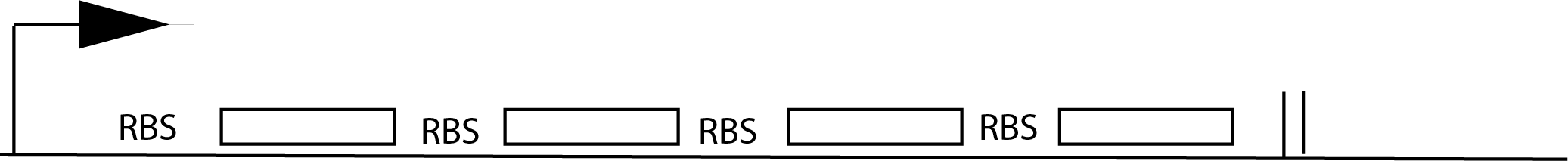 The central dogma
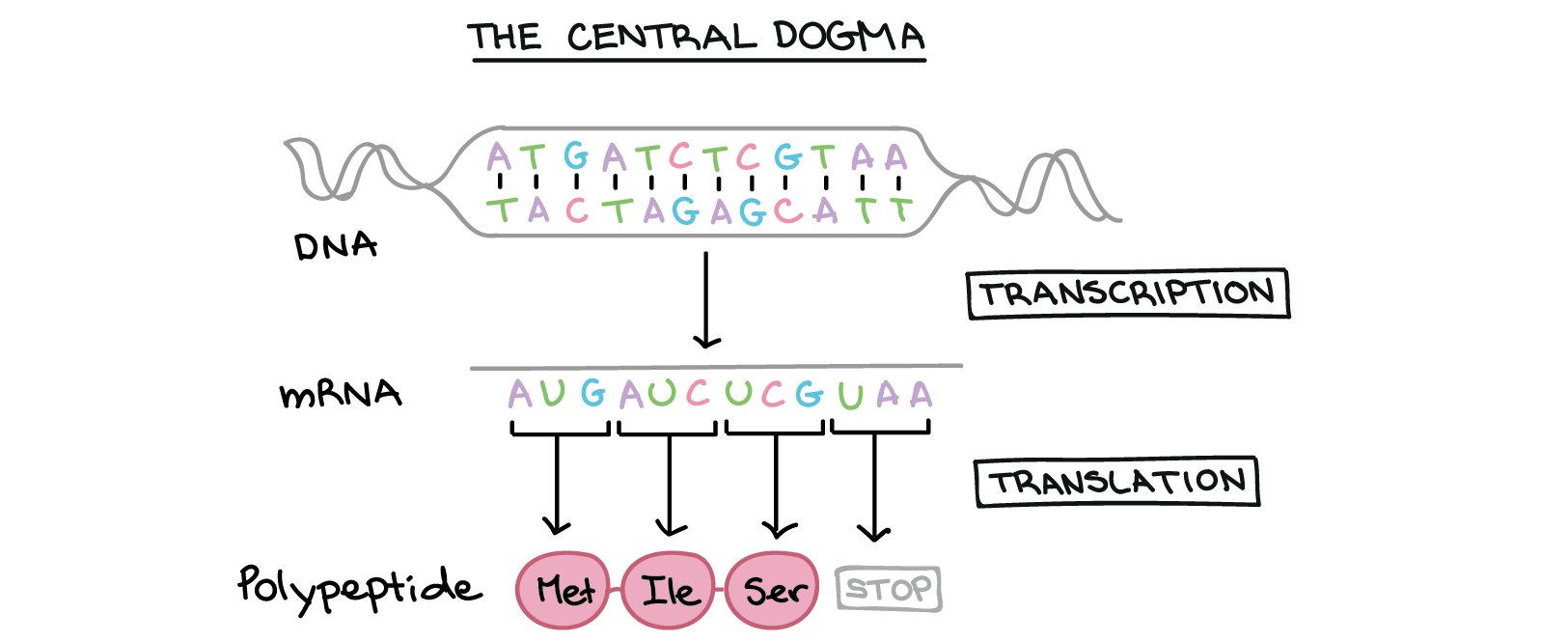 Why might this be wrong or incomplete
Khan Academy, www.khanacademy.org
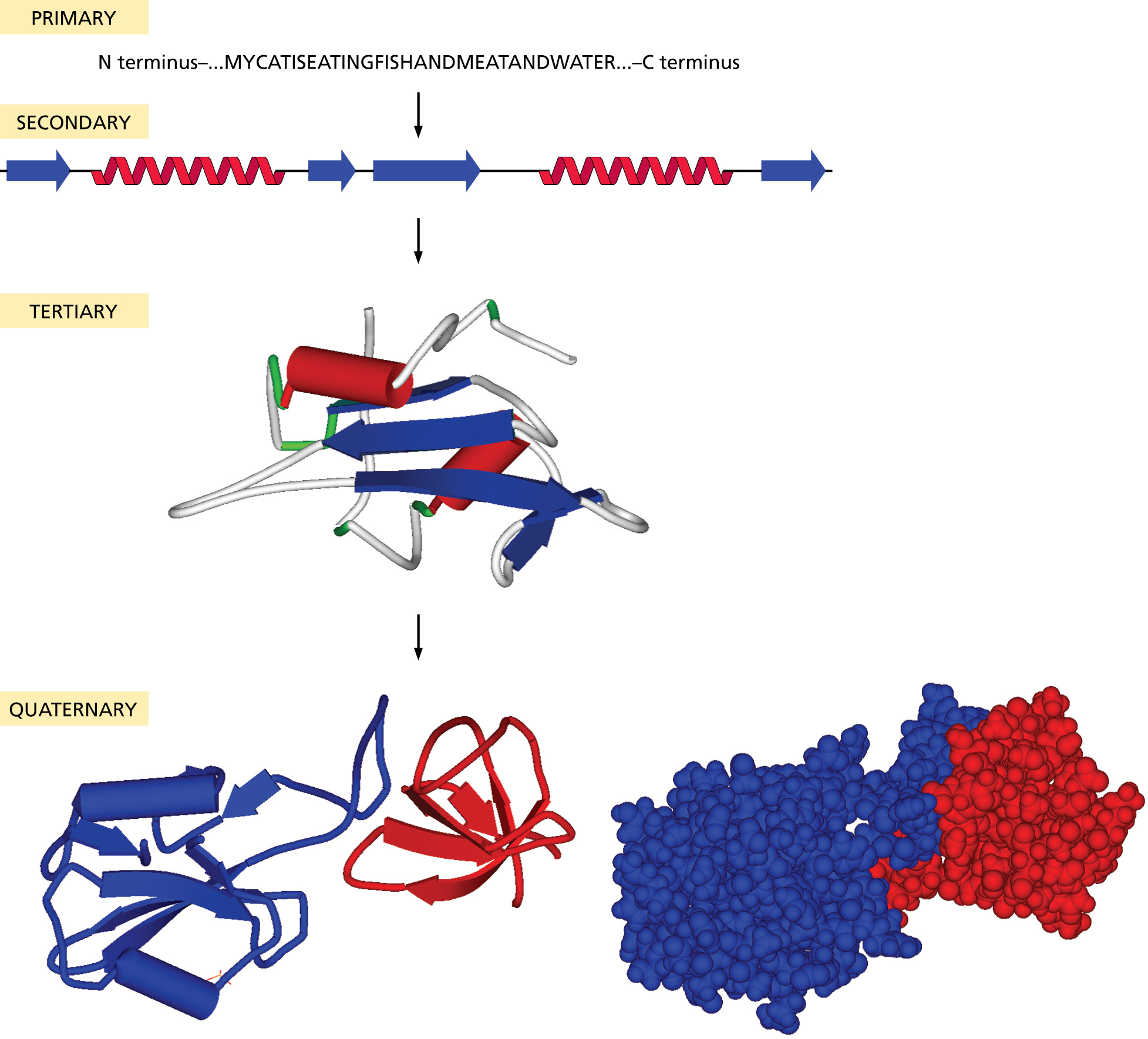 Protein structure:
Primary structure
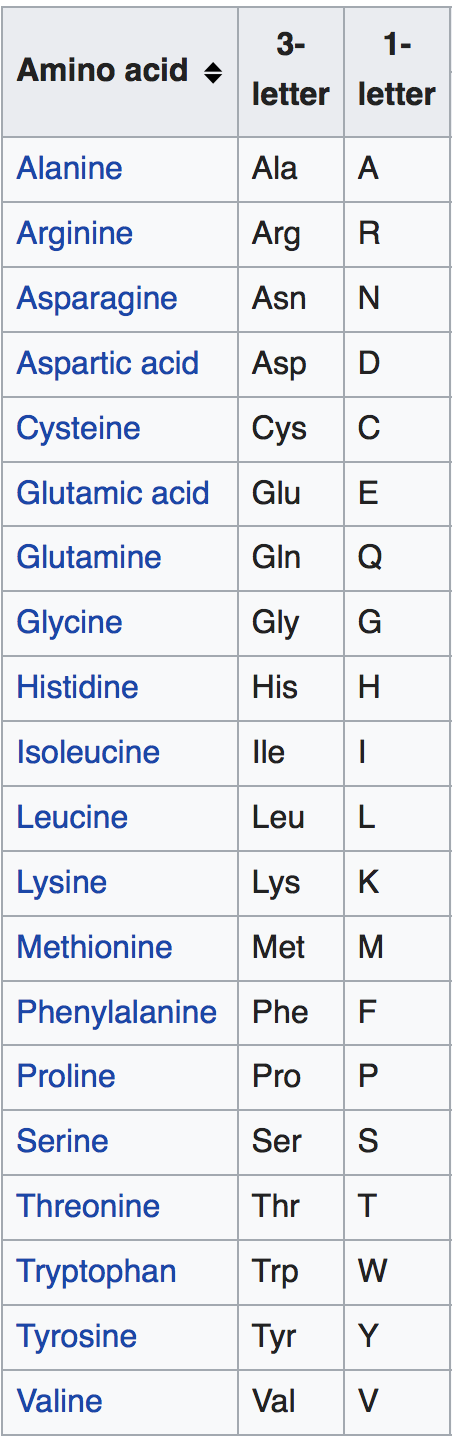 20 typical amino acids from the primary sequence of a protein:  
The sequence is written from the amino to the carboxy terminal
Important secondary structure elements (local folds)
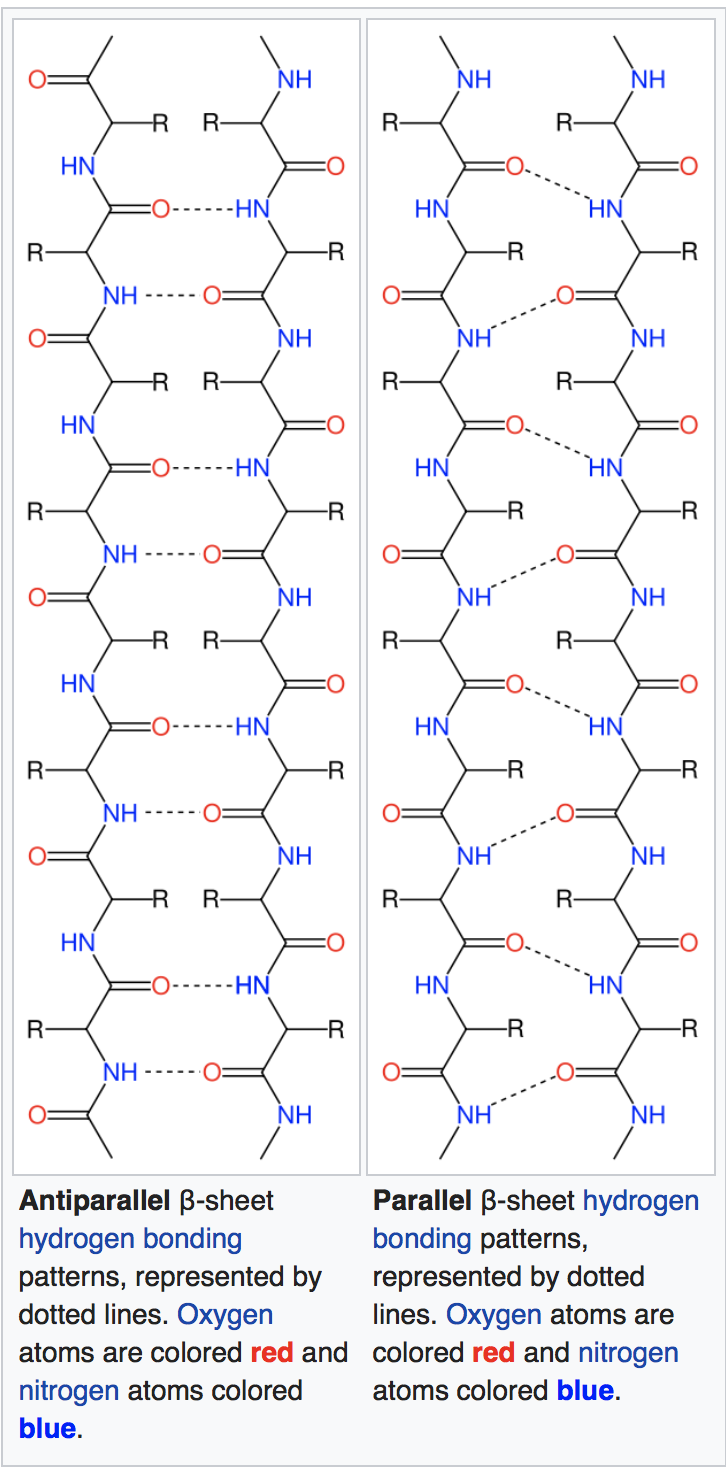 Beta sheets 
Often depicted as yellow arrows






From Wikipedia 
https://en.wikipedia.org/wiki/Beta_sheethttps://en.wikipedia.org/wiki/Beta_barrel
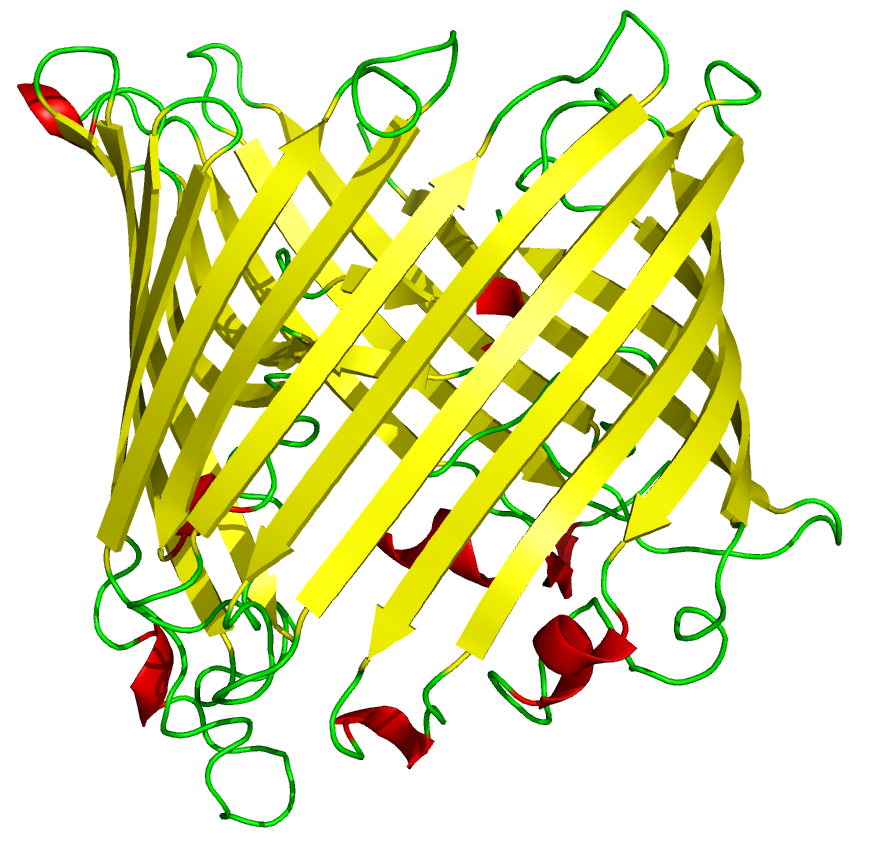 Important secondary structure elements (local folds)
Alpha Helices 
Often depicted as red spirals

1GZX.pdb






Modified from Wikipedia 
https://en.wikipedia.org/wiki/Alpha_helix https://en.wikipedia.org/wiki/Hemoglobin
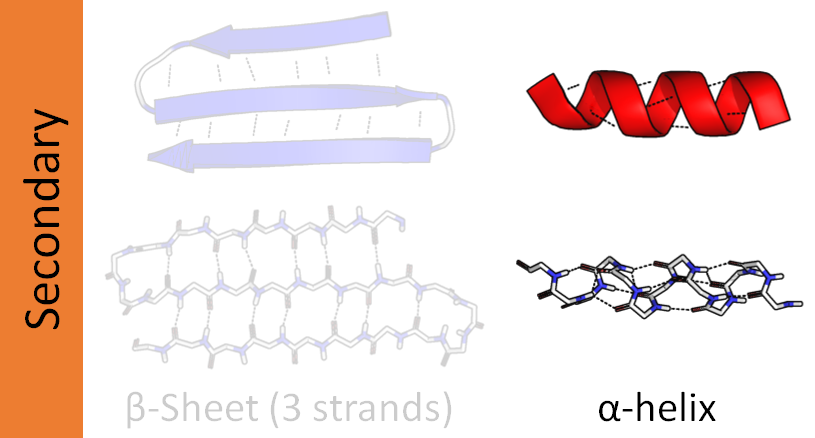 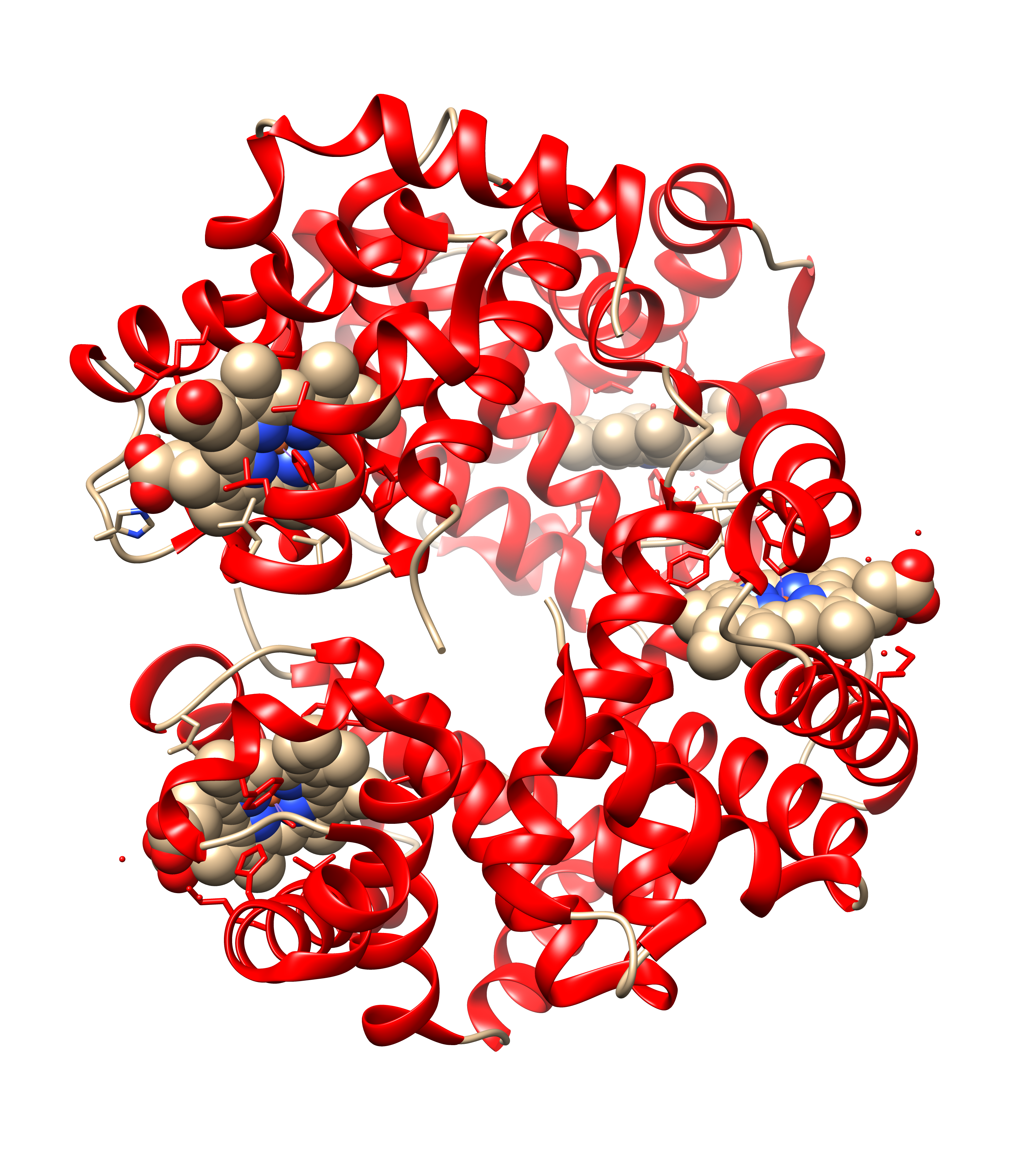 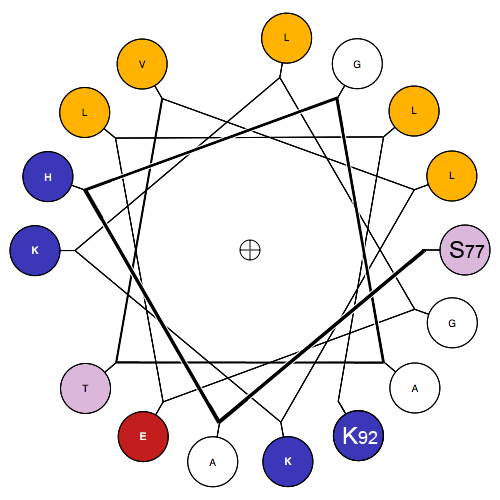 The Phi and Psi angles associated with each alpha carbon along the peptide chain
Formation of a peptide bond
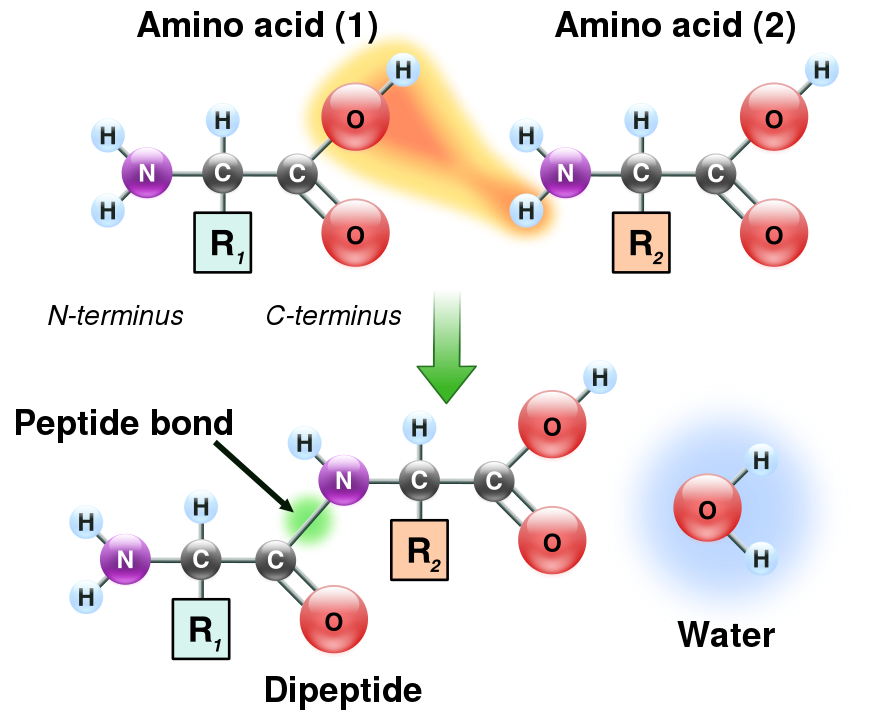 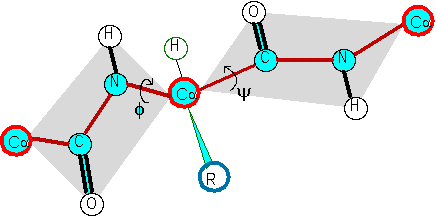 ψ
φ
Illustration of the peptide plane (gray area) and φ-ψ angles. The red line formed by the repeating -Cα-C-N-Cα- is the backbone of the peptide chain.
From: https://en.wikipedia.org/wiki/Peptide_bond
Angles in the protein backbone
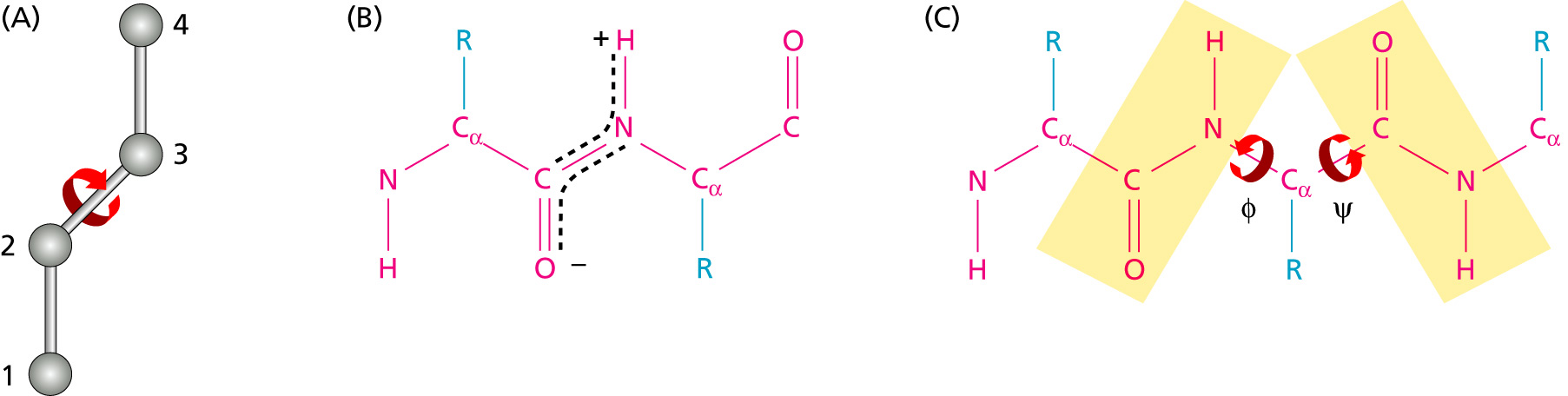 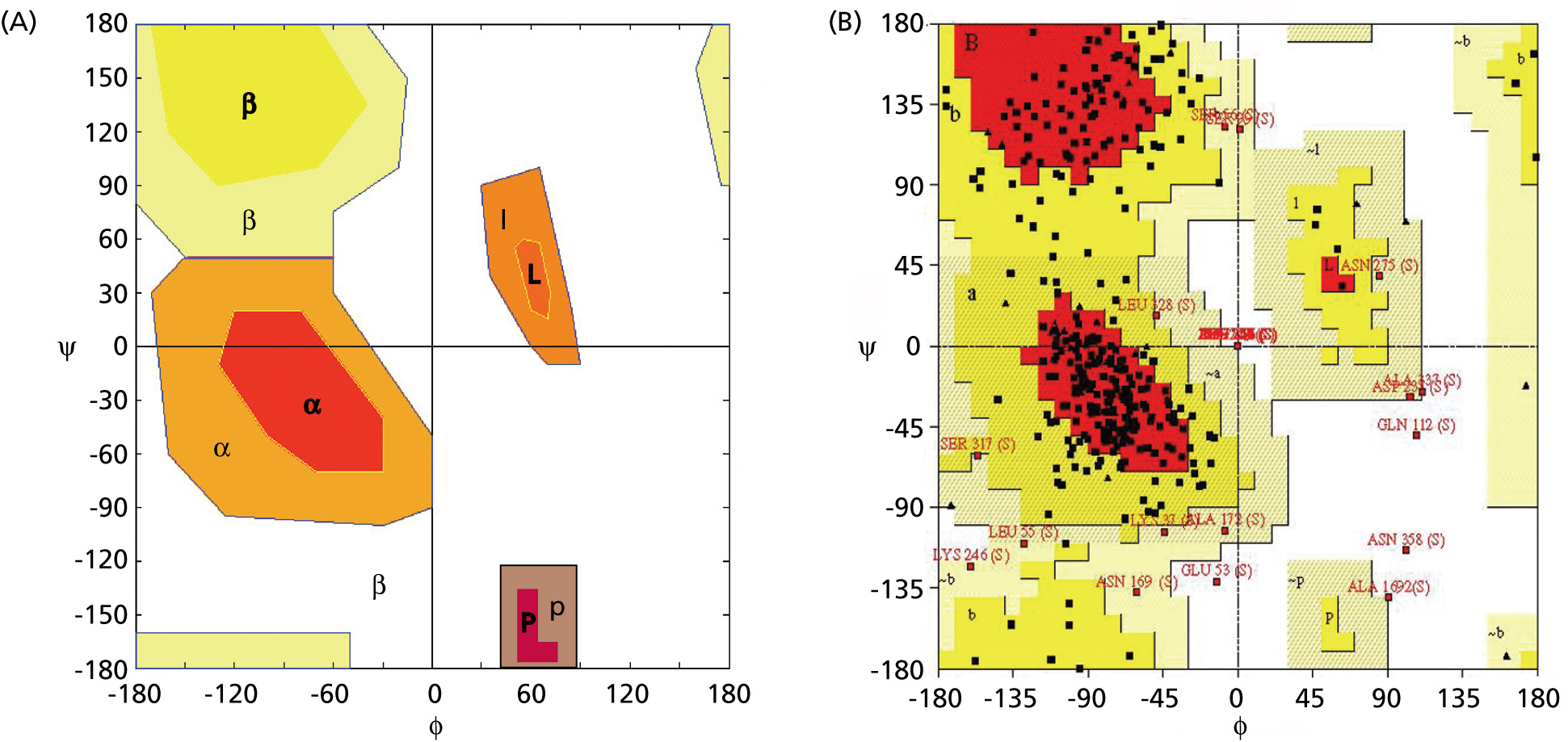 UCSF’s Chimera
Free and powerful program to work with protein structures
Steep and long learning curve (command line and/or menu driven)
Available for free at http://www.rbvi.ucsf.edu/chimera/ and https://www.rbvi.ucsf.edu/chimerax/ 
Chimera is a little easier to use than chimerax, but the latter has an interface to alphafold.
Many tutorials are available on the program’s webpage and on youtube.
We will use chimeraX in the first few computer labs.  If you want to use your own laptop download and install chimeraX
Lysozyme
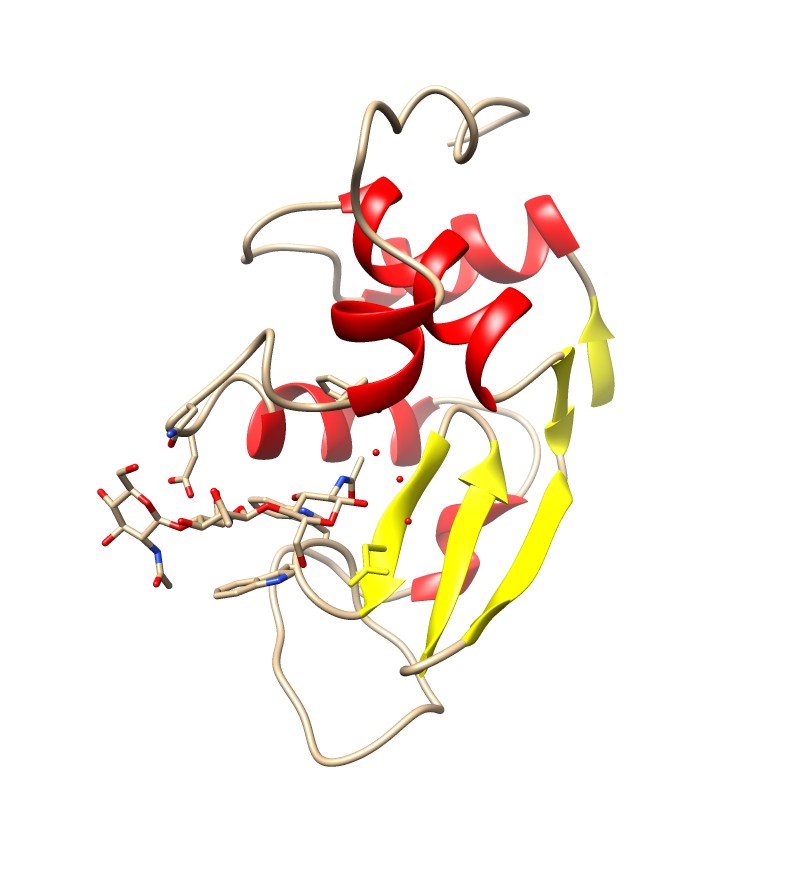 Cleaves the sugar backbone on the cell wall of bacteria (which leads to exploding bacteria).
Present in tears, salvia, egg white, …
The N-acetylglucosamine (NAG) trimer is an inhibitor that binds to the catalytic site